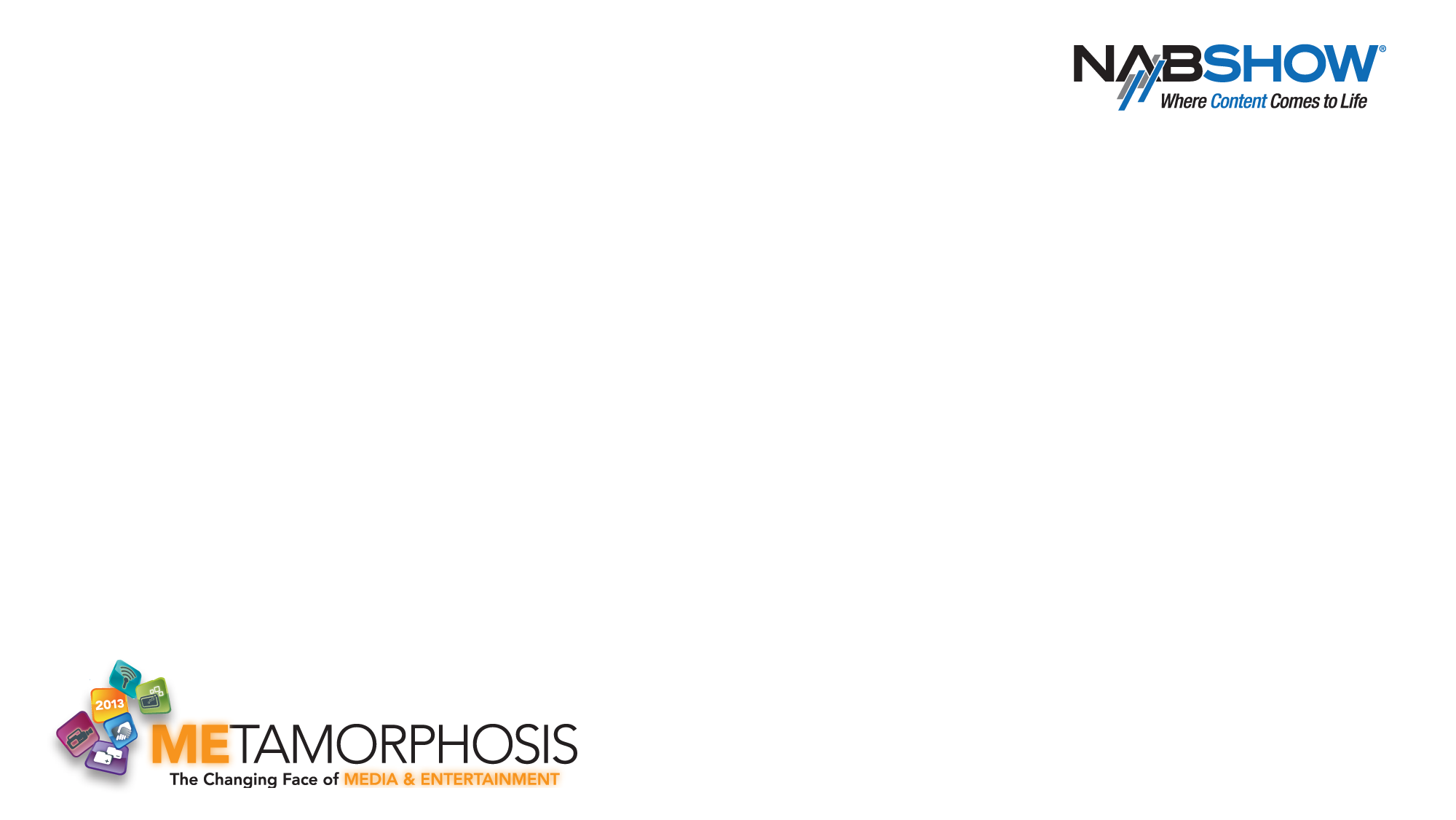 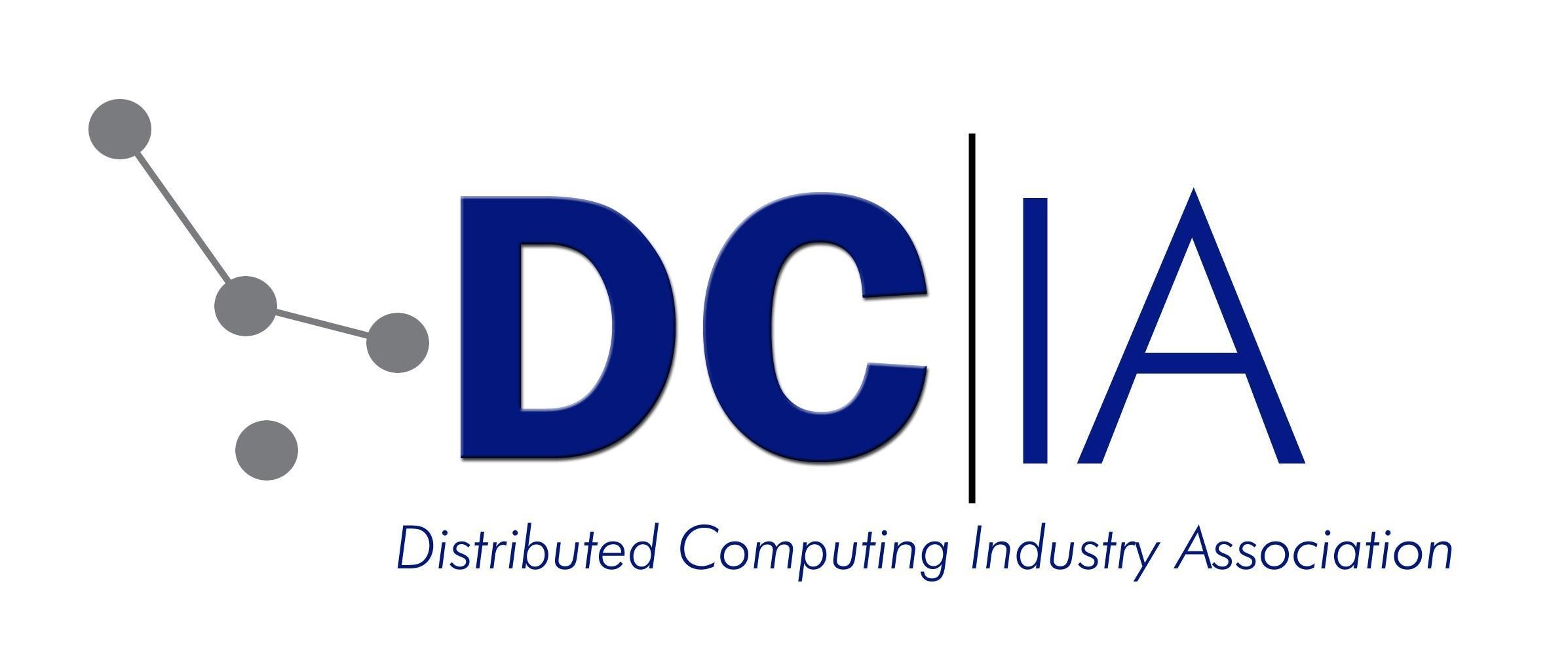 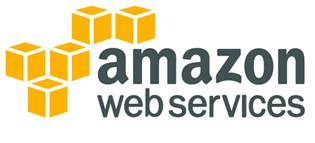 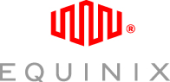 CLOUD-BASED MULTIMEDIA STORAGE

 Bang Chang, XOR Media
 Tom Gallivan, WD
 Harley Stowell, Sequencia
 Mike Wall, Amplidata
 Marty Lafferty, DCIA
 Dave Fellinger, DataDirect Networks
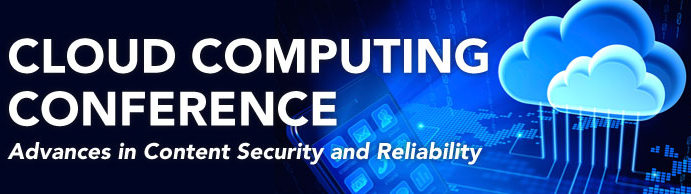 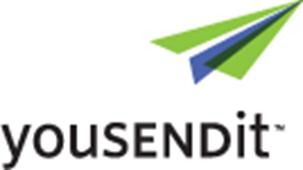 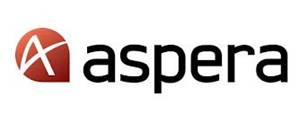 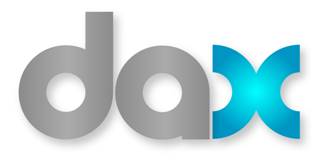 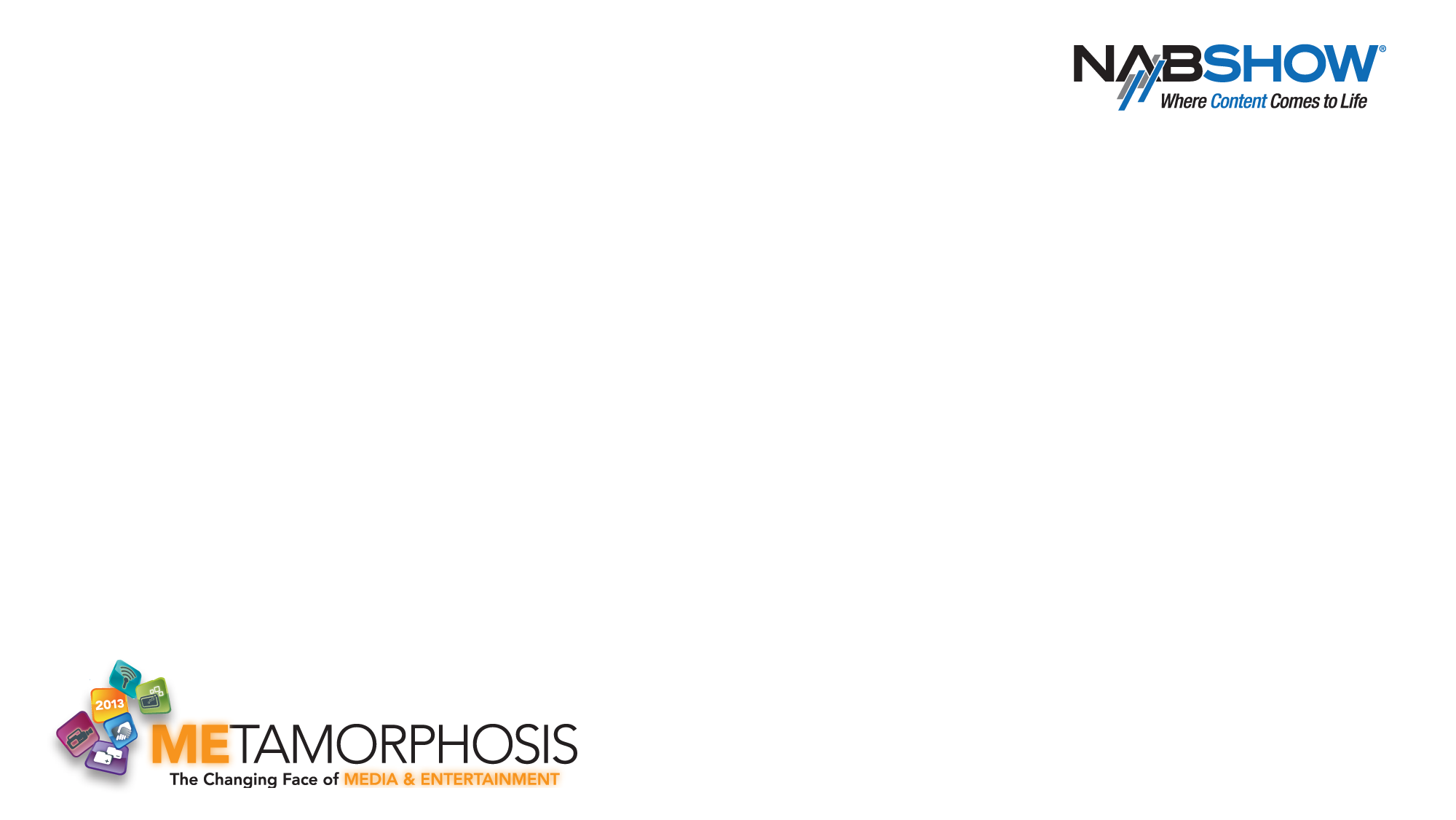 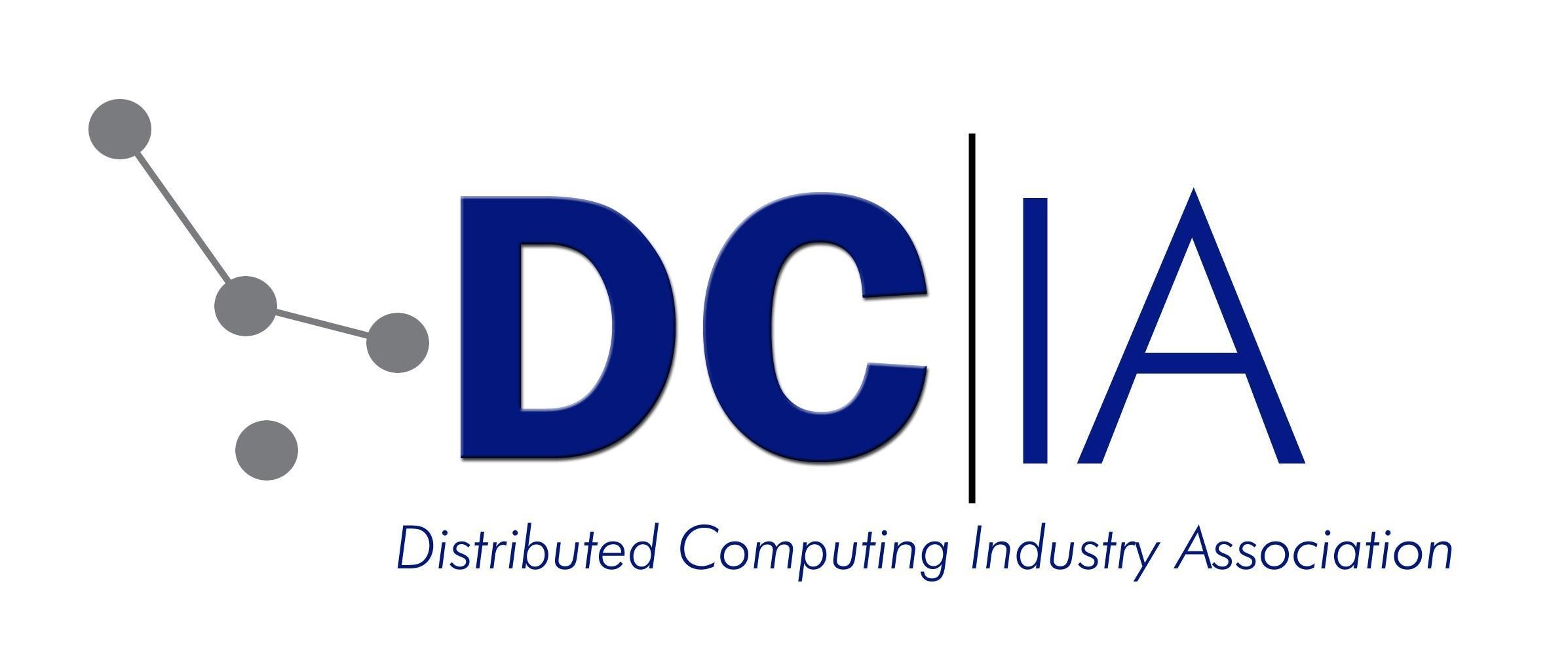 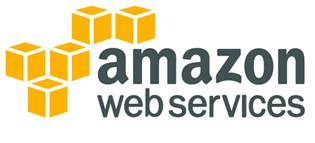 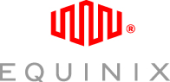 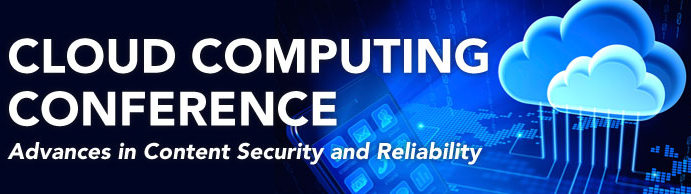 http://bit.ly/16q1Nia
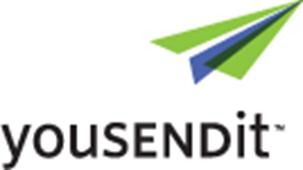 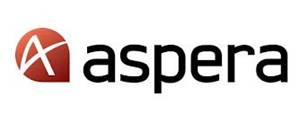 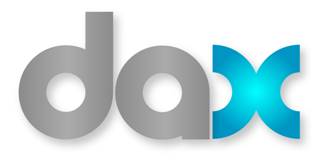